1986
1987
1988
1989
1990
1991
1992
365
355
345
Alert (8245N, 6252W)
365
355
345
Mould Bay (7625N, 11935W)
365
355
345
Barrow (7132N, 15660W)
365
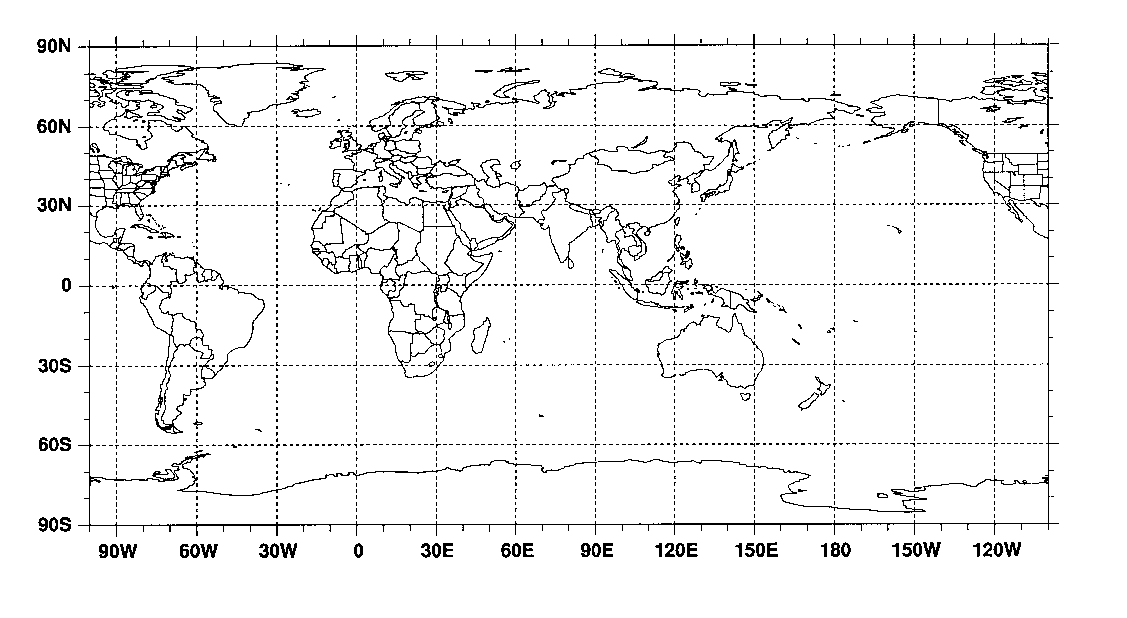 355
MB
B
A
345
Cold Bay (5520N, 16272W)
365
CM
CB
355
CK
345
CI
Cape Meares (4548N, 12397W)
365
Atmospheric Carbon Dioxide Concentration (parts per million)
S
355
345
Cape Kumukahi (1952N, 15482W)
CG
365
PS
355
SP
345
Christmas Island (170N, 15717W)
365
355
345
Samoa (1424S, 17057W)
365
355
345
Cape Grim (4068S, 14468E)
365
355
345
Palmer Station (6492S, 6400W)
365
355
345
South Pole (8998S, 2480W)
Figure 29.1
Ecological Climatology © 2008 G. Bonan
14
100
12
90
10
80
8
70
Contribution To Amplitude (%)
Amplitude (ppm)
6
60
4
50
2
40
Percent
Amplitude
0
30
90
60
30
0
-30
-60
-90
Latitude (degrees North)
Figure 29.2
Ecological Climatology © 2008 G. Bonan
60
50
60
40
50
Contribution To Terrestrial Component (%)
30
40
20
30
10
20
0
90
60
30
0
-30
-60
-90
10
Boreal forest
Latitude (degrees N)
Deciduous/mixed forest
0
Tropical forest
Grass/savanna
90
60
30
0
-30
-60
-90
Crop
Latitude (degrees N)
Tundra
Shrub/desert
Figure 29.3
Ecological Climatology © 2008 G. Bonan
3
3
2
2
1
1
0
0
-1
-1
-2
-2
-3
-3
CO2
MEI
NPP
Multivariate ENSO Index (MEI)
CO2 Growth Rate Anomaly (Pg C yr-1)
NPP Anomaly (Pg C yr-1)
1982
1984
1986
1988
1990
1992
1994
1996
1998
Figure 29.4
Ecological Climatology © 2008 G. Bonan
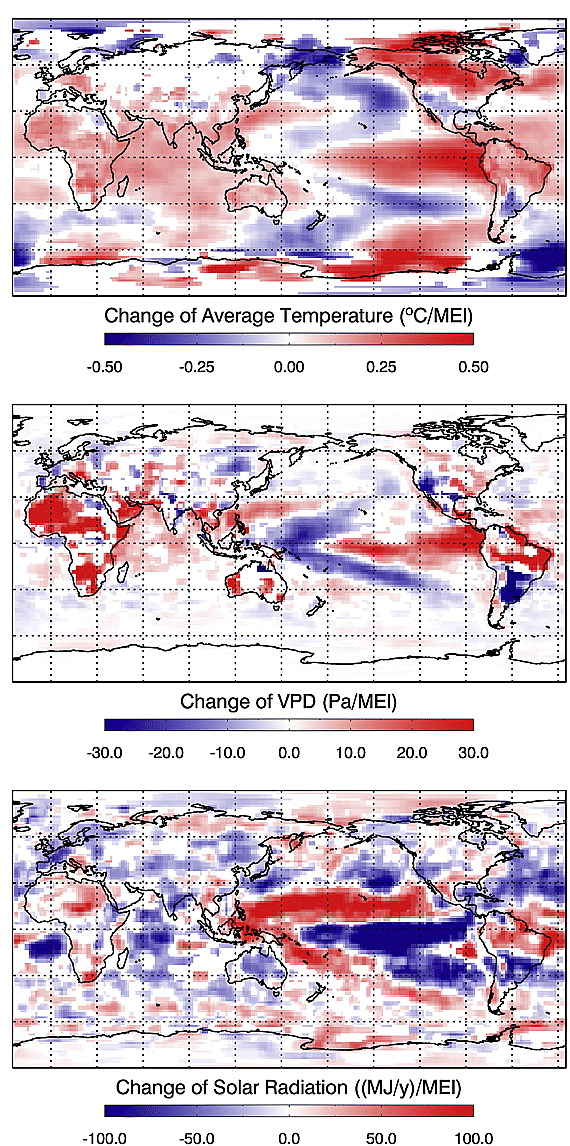 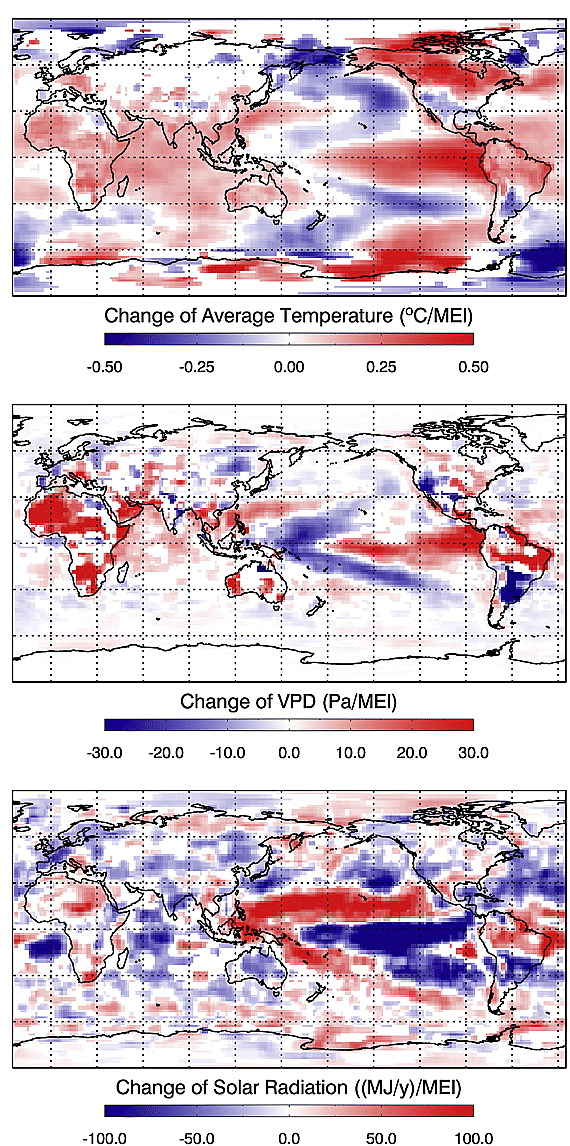 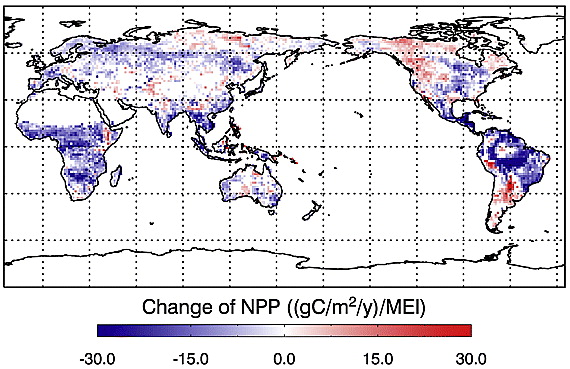 Figure 29.5
Ecological Climatology © 2008 G. Bonan
1.29
1.28
NPP[550]  / NPP[376] = 1.18 + 55 / NPP [376]
1.27
1.26
1.25
NPP Elevated / NPP Ambient
1.24
1.23
1.22
1.21
1.20
500
1000
1500
2000
2500
Ambient NPP (g C m-2 yr-1)
Figure 29.6
Ecological Climatology © 2008 G. Bonan
1.6
Asat
1.4
1.2
Response (elevated / ambient)
1.0
0.8
0.6
All
C3
C4
Tree
Shrub
C3
Forb
Grass
1.6
gs
1.6
ANPP
1.4
1.4
1.2
Response (elevated / ambient)
1.2
Response (elevated / ambient)
1.0
1.0
0.8
0.8
0.6
All
Tree
Shrub
C3
C4
Forb
0.6
Grass
Grass
All
C3
C4
Tree
C4
C3
C4
crop
grass
grass
Figure 29.7
Ecological Climatology © 2008 G. Bonan
60
40
20
0
10
10
20
20
60
60
0
0
40
40
50
50
30
30
Years
Years
80
60
Carbon (Mg C ha-1)
40
Live aboveground carbon
Wood products
20
Other carbon pools
0
Carbon Flux (Mg C ha-1 yr-1)
Source
Sink
Figure 29.8
Ecological Climatology © 2008 G. Bonan
1.2
1.2
North America
Europe
1.0
1.0
0.8
0.8
0.6
0.6
Annual Carbon Flux (Pg C yr-1)
0.4
0.4
0.2
0.2
0.0
0.0
-0.2
-0.2
1840
1860
1880
1900
1920
1940
1960
1980
2000
1840
1860
1880
1900
1920
1940
1960
1980
2000
1.2
1.2
Tropical Africa
Tropical America
1.0
1.0
0.8
0.8
0.6
0.6
Annual Carbon Flux (Pg C yr-1)
0.4
0.4
0.2
0.2
0.0
0.0
-0.2
-0.2
1840
1860
1880
1900
1920
1940
1960
1980
2000
1840
1860
1880
1900
1920
1940
1960
1980
2000
1.2
2.5
Tropical Asia
Global
1.0
2.0
0.8
1.5
0.6
Annual Carbon Flux (Pg C yr-1)
0.4
1.0
0.2
0.5
0.0
-0.2
0.0
1840
1860
1880
1900
1920
1940
1960
1980
2000
1840
1860
1880
1900
1920
1940
1960
1980
2000
Ecological Climatology © 2008 G. Bonan
Figure 29.9
1700
1750
1800
1850
1900
1950
2000
0.4
0.3
0.2
Annual Carbon Flux (Pg C yr-1)
0.1
0.0
-0.1
Figure 29.10
Ecological Climatology © 2008 G. Bonan
1850
1850
1900
1900
1950
1950
2050
2050
2000
2000
2100
2100
Coupled carbon cycle-climate model

Without carbon cycle-climate feedback
1000
800
1500
600
Atmospheric CO2 (ppm)
1000
400
Emissions
200
Cumulative Carbon (Pg C)
500
Atmosphere
0
Land
0
295
Ocean
290
-500
Global
2000
1900
1950
2100
2050
Surface Air Temperature (K)
285
Land
280
275
Figure 29.11
Ecological Climatology © 2008 G. Bonan
1000
6
4
800
2
Atmospheric CO2 (ppm)
600
0
Land Carbon Uptake (Pg C yr-1)
-2
400
-4
-6
200
800
1600
700
1400
Coupled carbon cycle-climate model

Without carbon cycle-climate feedback
Plant Carbon (Pg C)
Soil Carbon (Pg C)
600
1200
500
1000
400
1950
1950
1950
1950
2000
2000
2000
2000
2100
2100
2100
2100
2050
2050
2050
2050
1850
1850
1850
1850
1900
1900
1900
1900
Figure 29.12
Ecological Climatology © 2008 G. Bonan
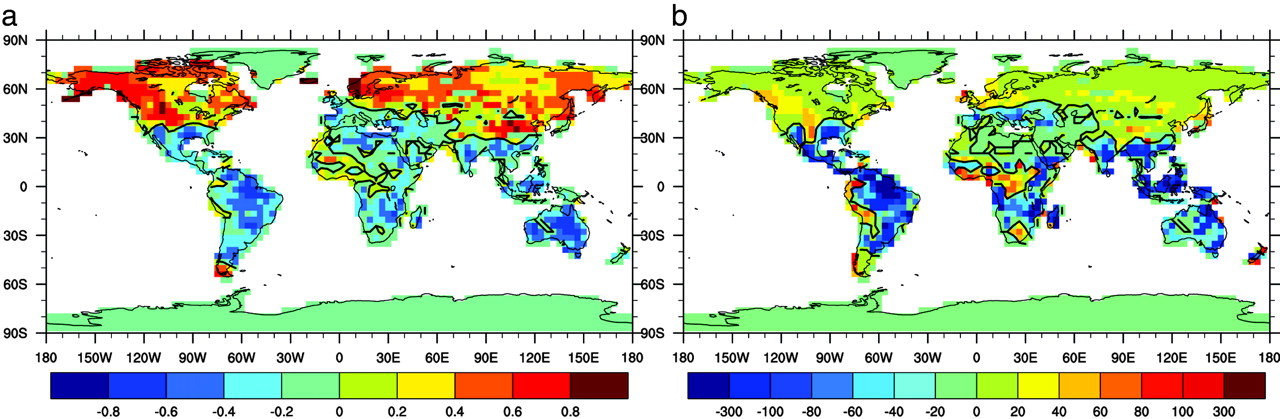 Correlation Coefficient
Regression Slope (kg C m-2 yr-1 per C)
Figure 29.13
Ecological Climatology © 2008 G. Bonan
0.8
0.7
0.6
0.5
0.8
Fraction
0.4
0.7
0.3
0.6
0.2
0.5
0.1
Fraction
0.4
0.0
0.3
MPI
UMD
LLNL
CSM1
FRCGC
CLIMBER
0.2
BERN-CC
UVic-2.7
IPSL-CM2C
HadCM3LC
IPSL-CM4-LOOP
0.1
0.0
MPI
0.8
UMD
LLNL
CSM1
FRCGC
CLIMBER
BERN-CC
UVic-2.7
IPSL-CM2C
HadCM3LC
IPSL-CM4-LOOP
0.7
0.6
0.5
Coupled carbon cycle-climate model
Fraction
0.4
Without carbon cycle-climate feedback
0.3
0.2
0.1
0.0
MPI
UMD
LLNL
CSM1
FRCGC
CLIMBER
BERN-CC
UVic-2.7
IPSL-CM2C
HadCM3LC
IPSL-CM4-LOOP
Land
Atmosphere
Ocean
Figure 29.14
Ecological Climatology © 2008 G. Bonan
HadCM3LC
IPSL-CM2C
MPI
LLNL
CSM1
FRCGC
UVic-2.7
UMD
BERN-CC
CLIMBER
IPSL-CM4-LOOP
0.75
0.0
0.1
0.70
Land Fraction
0.65
0.2
0.0
0.60
0.55
Airborne Fraction
0.1
0.3
0.50
0.45
0.2
0.40
0.3
0.4
0.35
0.15
0.20
0.25
0.30
0.35
0.40
Ocean Fraction
Figure 29.15
Ecological Climatology © 2008 G. Bonan
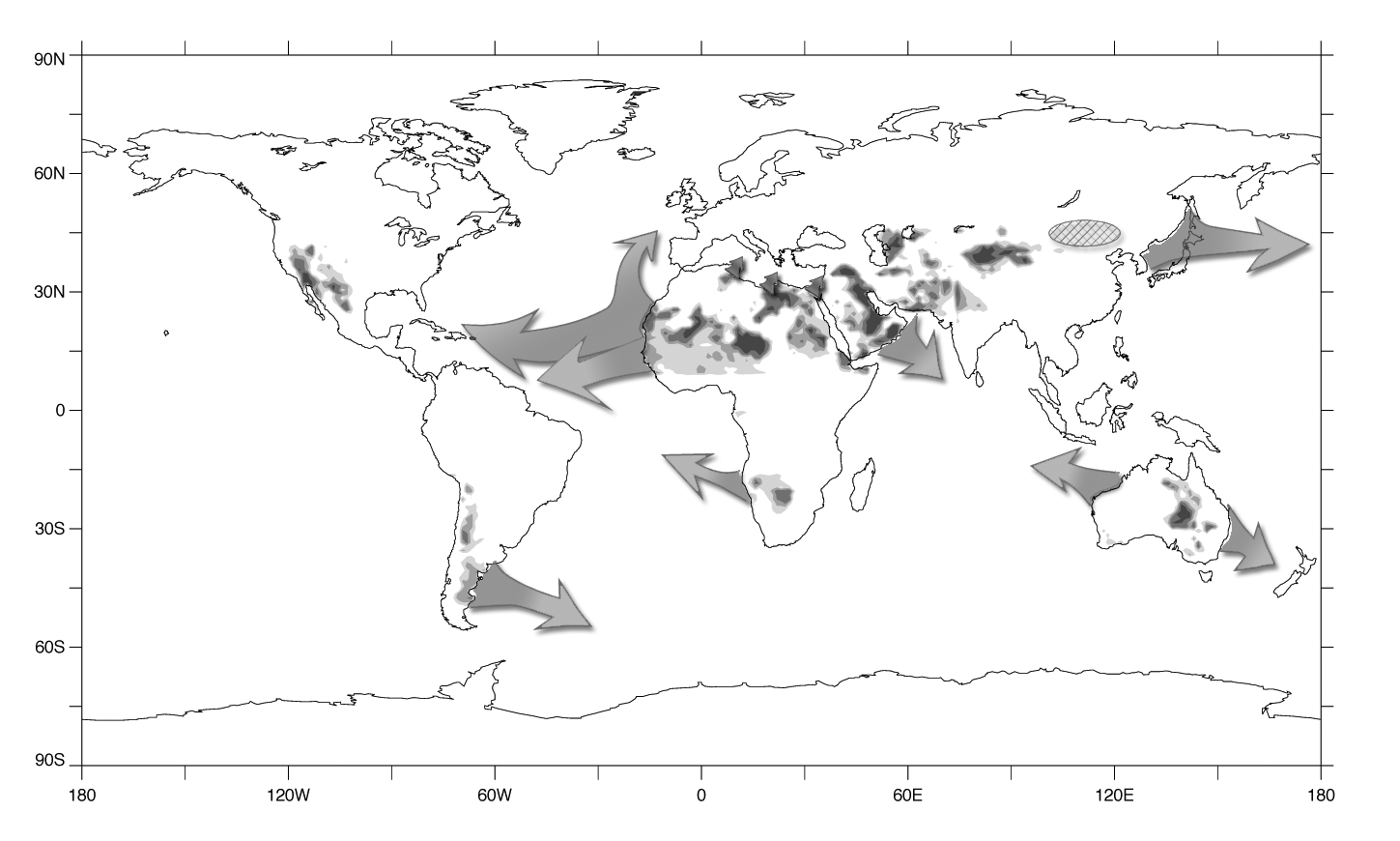 Figure 29.16
Ecological Climatology © 2008 G. Bonan
60N
60N
60N
60N
60N
60N
30N
30N
30N
30N
30N
30N
0
0
0
0
0
0
30S
30S
30S
30S
30S
30S
60S
60S
60S
60S
60S
60S
A2 biogeochemical
B1 biogeochemical
120W
120W
120W
120W
120W
120W
0
0
0
0
0
0
60E
60E
60E
60E
60E
60E
120E
120E
120E
120E
120E
120E
180E
180E
180E
180E
180E
180E
180W
180W
180W
180W
180W
180W
60W
60W
60W
60W
60W
60W
0.5
0.25
A2 net
B1 net
0.1
-0.1
-0.25
-0.5
B1 biogeophysical
A2 biogeophysical
T (C)
Figure 29.17
Ecological Climatology © 2008 G. Bonan